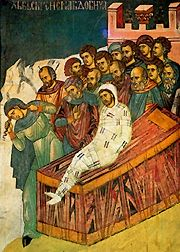 The Mystical Life of the Church
4th Sunday of Babah
The Skin of Moses’face
Now it was so, when Moses came down from Mount Sinai, that Moses did not know that the skin of his face shone while he talked with Him. So when Aaron and all the children of Israel saw Moses, behold, the skin of his face shone, and they were afraid to come near him. Exd  34:30
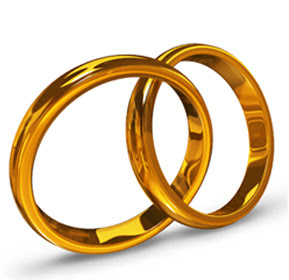 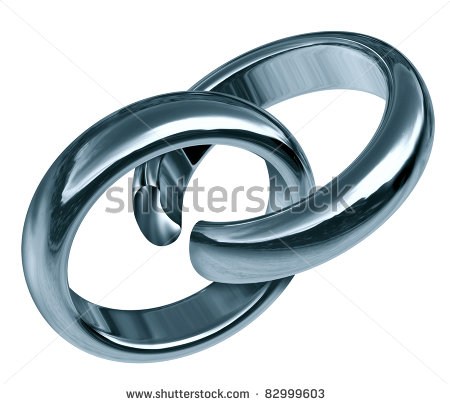 Mysticism and TheologyGreat Divorce or Best Marriage?
Vladimir Lossky
One is impossible without the other. If the mystical experience is a personal working out of the content of the common faith, theology is an  expression, for the profit of all, of that which can be experienced by everyone.
Vladimir Lossky
Outside the Truth kept by the Whole Church personal experience would be deprived of all certainty, of all objectivity. It would be a mingling of Truth and falsehood, of reality and of illusion: mysticism in the the sense of the word
Vladimir Lossky
There is, therefore, no Christian mysticism without Theology; 
but, above all,
 There is no theology without mysticism
Unplanned or planned Meeting?
And when He came near the gate of the city, behold, a dead man was being carried out, the only son of his mother; and she was a widow. And a large crowd from the city was with her.  Luke 7: 12
Do not weep !!!
When the Lord saw her, He had compassion on her and said to her, “Do not weep.” Luke 7:13
His Touch
Then He came and touched the open coffin, and those who carried him stood still. And He said, “Young man, I say to you, arise.” Lk 7:14
St. John Climacus
God appears to the mind in the heart, at first as a flame purifying its lover, and then as a light which illumines the mind and renders it God-like....
St. John Chrysostom         Conversations on the Epistle to the Romans, 1)
Just as those who are deprived of light cannot walk straight, so also those who do not behold the ray of the Holy Scriptures must necessarily sin, since they walk in the deepest darkness.
ApplicationsKey : Obedience and perseverence
Communion
Fasting
Prostrations
Prayers
Reading the Bible
Jesus Prayer